網路程式設計
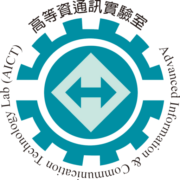 李東育
國立高雄科技大學
高等資通訊技術實驗室
OSI 七層架構
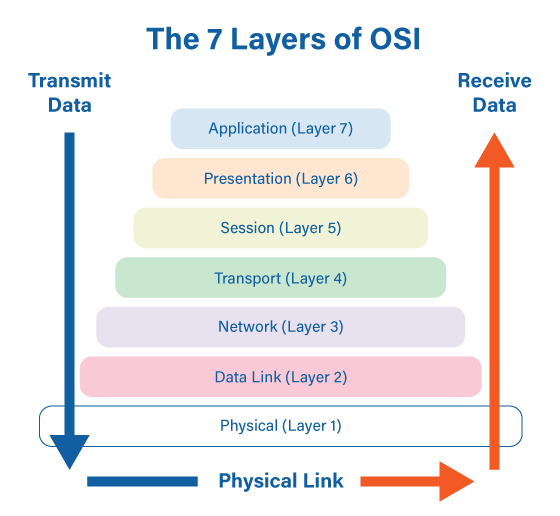 圖片來源：
OSI 7 Layers Explained the Easy Way
什麼是 Socket？
一個提供開發者編寫網路應用程式的 API（Application Program Interface）

一個與網路上的其他主機進行通訊的端點
Socket 的特性
Client/Server 架構
全雙工通信 
支援不同的傳輸協定
Socket 的分類
Stream Sockets（TCP）

Datagram Sockets（UDP）
使用 Python 進行 Socket 程式設計
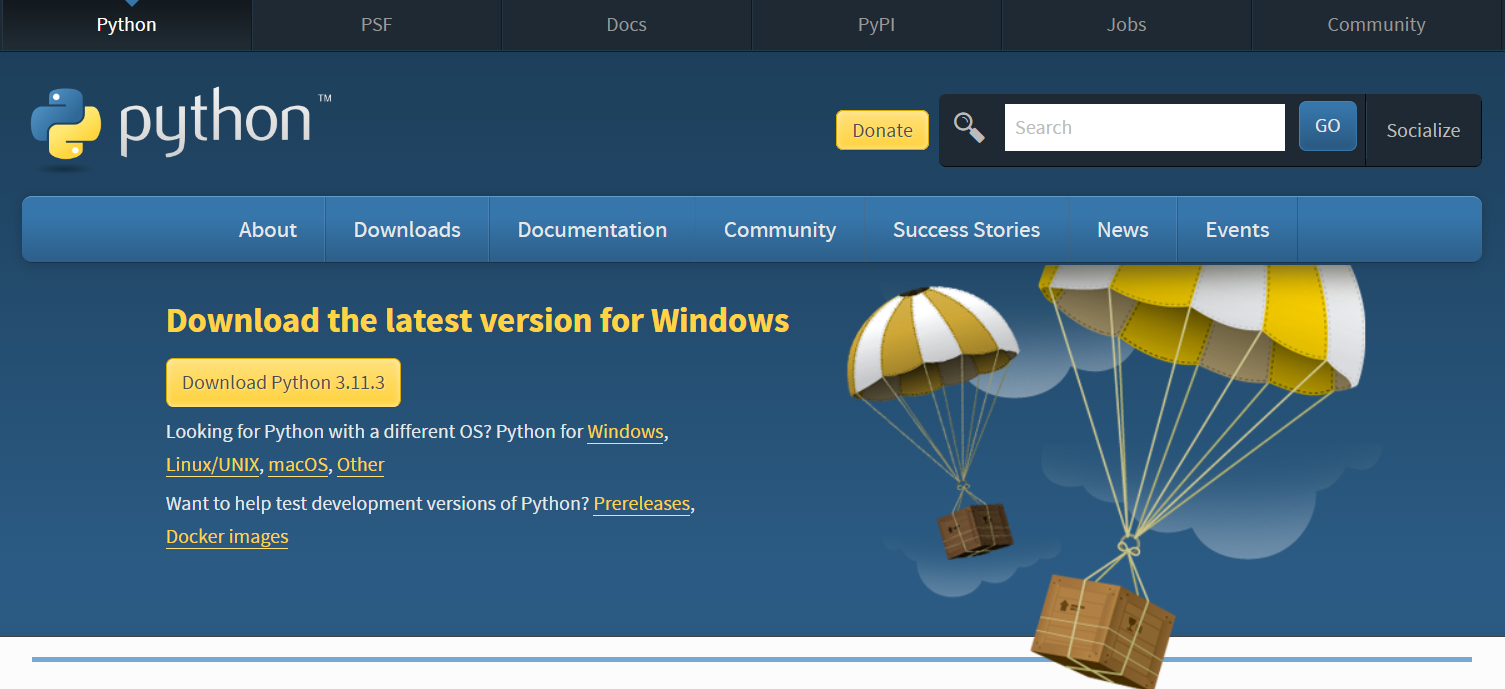 import socket
https://www.python.org/downloads/
https://www.python.org/downloads
匯入 Python 函式庫的 socket 模組
TCP-Server.py
import socket
Documentation：socket — Low-level networking interface
指定要使用的 IP 協定版本和 Socket 類型
socket.socket(IP 協定版本, Socket 類型)
TCP-Server.py
import socket

s = socket.socket(socket.AF_INET, socket.SOCK_STREAM)
socket.AF_INET－IPv4
socket.AF_INET6－IPv6
socket.SOCK_STREAM－Stream Sockets  (TCP)
socket.SOCK_DGRAM－Datagram Sockets (UDP)
指定要監聽的網路介面卡和 Port 號
s.bind((IP 位址, Port 號))
TCP-Server.py
import socket

s = socket.socket(socket.AF_INET, socket.SOCK_STREAM)
s.bind(('127.0.0.1', 8000))
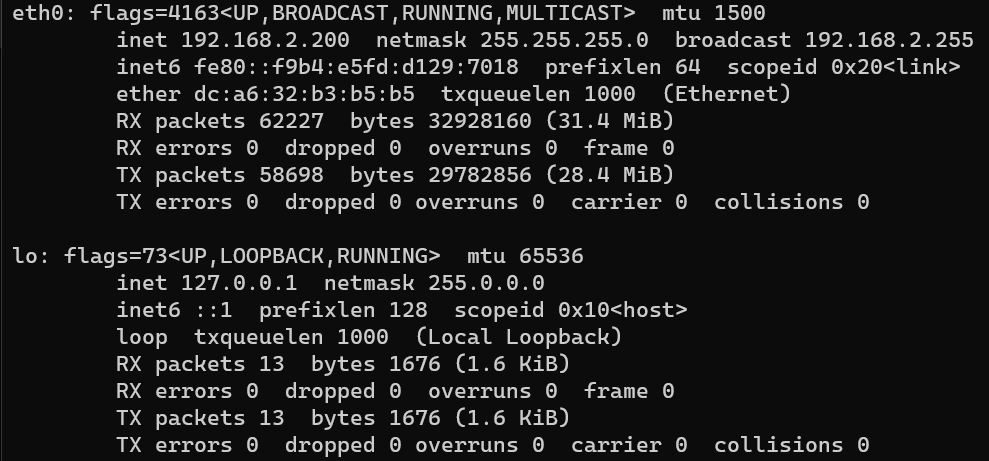 s.bind(('192.168.2.200', 8000))
s.bind(('0.0.0.0', 8000))
設定最大連線數
s.listen(最大連線數)
TCP-Server.py
import socket

s = socket.socket(socket.AF_INET, socket.SOCK_STREAM)
s.bind(('127.0.0.1', 8000))
s.listen(1)
開始接受連線
連線實例, 客戶端位址 = s.accept()
TCP-Server.py
import socket

s = socket.socket(socket.AF_INET, socket.SOCK_STREAM)
s.bind(('127.0.0.1', 8000))
s.listen(1)
connection, address = s.accept()
<socket.socket fd=4, family=AddressFamily.AF_INET, type=SocketKind.SOCK_STREAM, proto=0, laddr=('127.0.0.1', 8000), raddr=('127.0.0.1', 60594)>
接收客戶端資料
接收資料(Byte) = connection.recv(接收大小(Byte))
TCP-Server.py
import socket

s = socket.socket(socket.AF_INET, socket.SOCK_STREAM)
s.bind(('127.0.0.1', 8000))
s.listen(1)
connection, address = s.accept()
data = connection.recv(1024)
結束連線
TCP-Server.py
import socket

s = socket.socket(socket.AF_INET, socket.SOCK_STREAM)
s.bind(('127.0.0.1', 8000))
s.listen(1)
connection, address = s.accept()
data = connection.recv(1024)
connection.close()
s.close()
連線到伺服器
s.connect((IP 位址, Port 號))
TCP-Client.py
import socket

s = socket.socket(socket.AF_INET, socket.SOCK_STREAM)
s.connect(('127.0.0.1', 8000))
傳送資料
s.sendall(Byte 型態資料)
TCP-Client.py
import socket

s = socket.socket(socket.AF_INET, socket.SOCK_STREAM)
s.connect(('127.0.0.1', 8000))
s.sendall(b'Hello')
結束 Socket 會話
TCP-Client.py
import socket

s = socket.socket(socket.AF_INET, socket.SOCK_STREAM)
s.connect(('127.0.0.1', 8000))
s.sendall(b'Hello')
s.close()
TCP Socket 完整程式碼
TCP-Client.py
TCP-Server.py
import socket

with socket.socket(socket.AF_INET, socket.SOCK_STREAM) as s:
    s.bind(('127.0.0.1', 8000))
    s.listen(1)
    print('等待連線...')
    connection, address = s.accept()
    with connection:
        print('連線成功！位址為', address)
        data = connection.recv(1024)
        print(data)
import socket

with socket.socket(socket.AF_INET, socket.SOCK_STREAM) as s:
    s.connect(('127.0.0.1', 8000))
    s.sendall(b'Hello')
    print('傳送成功！')
執行伺服器端程式
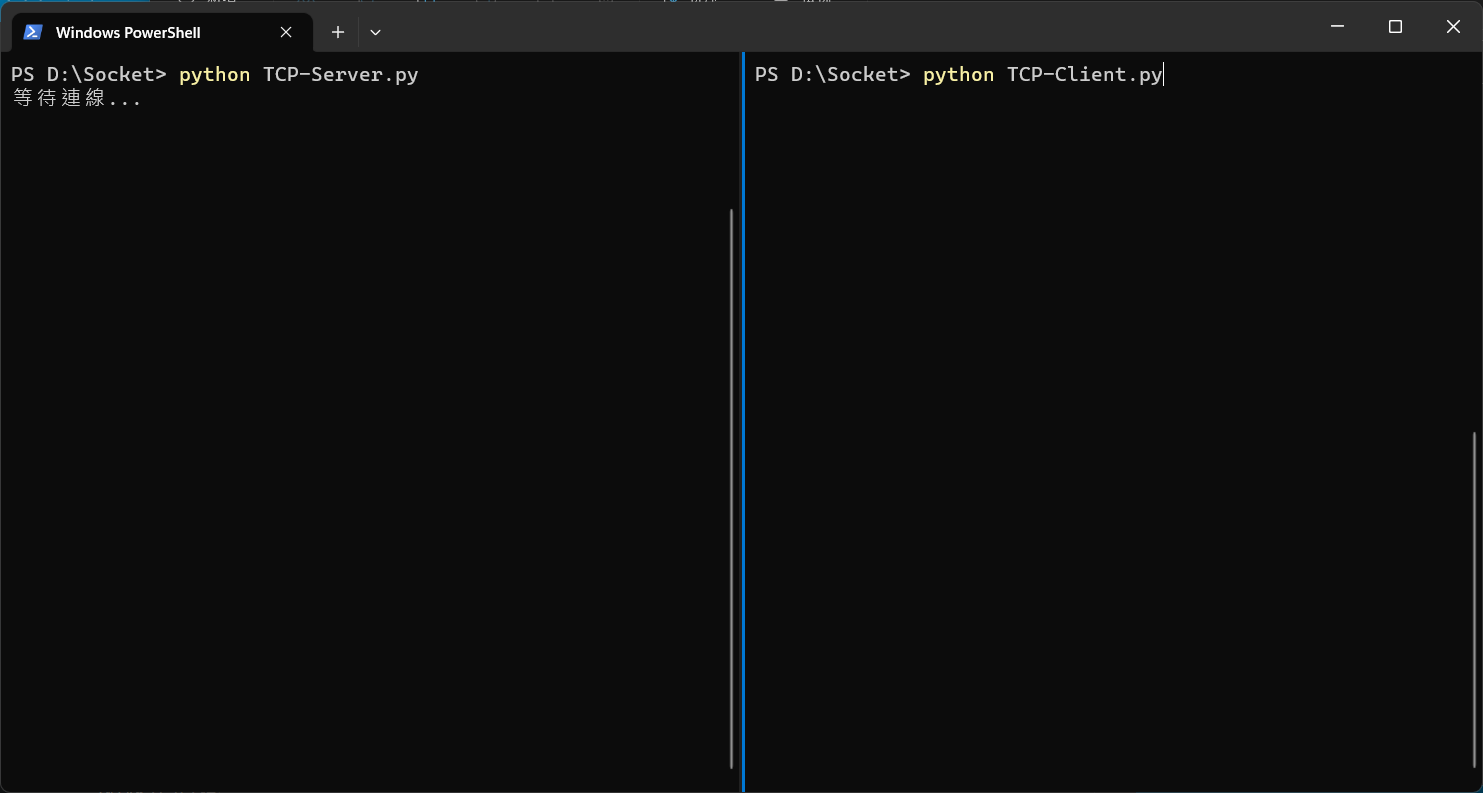 執行客戶端程式
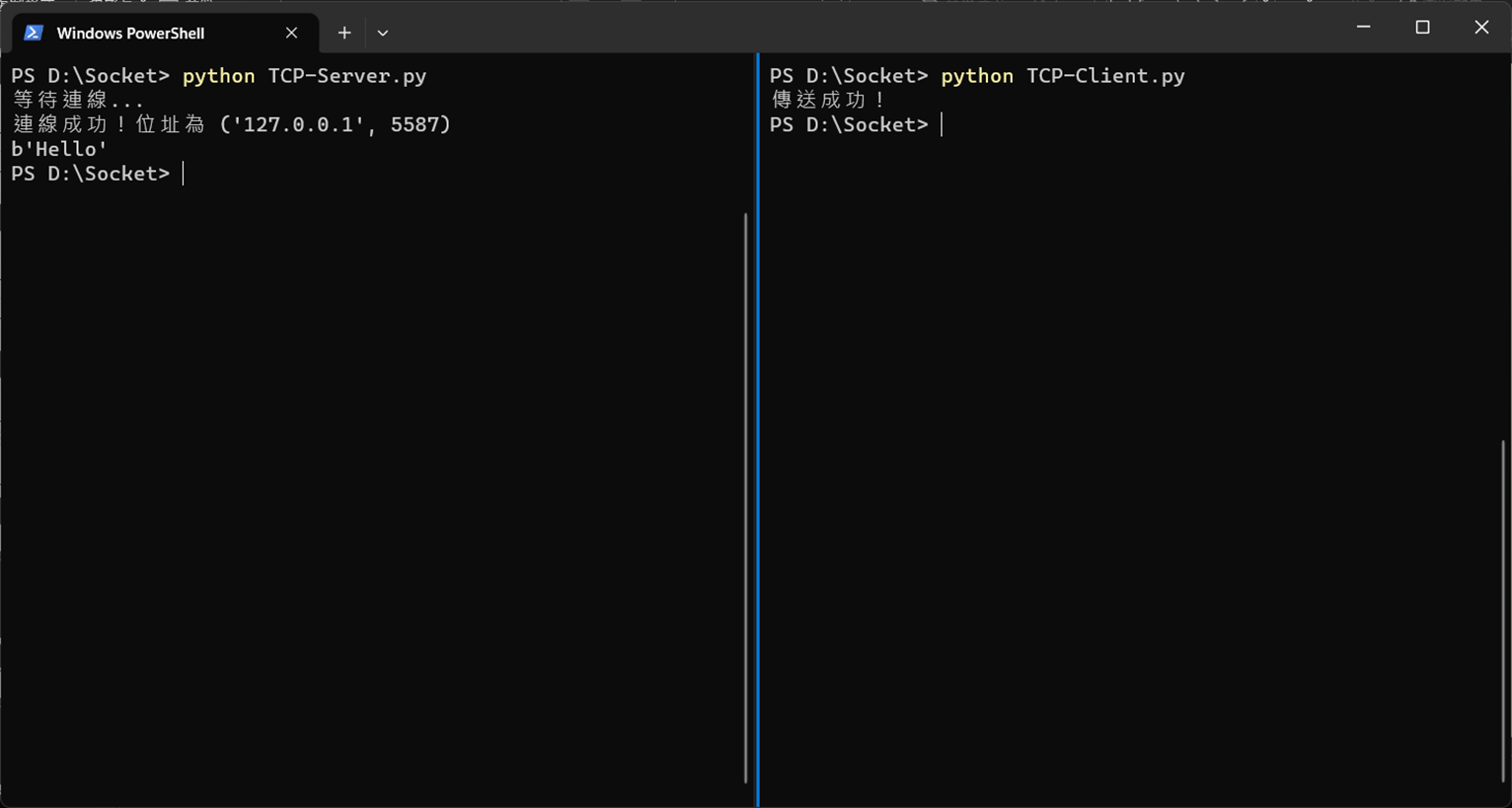 使用 Wireshark 查看 TCP 封包內容
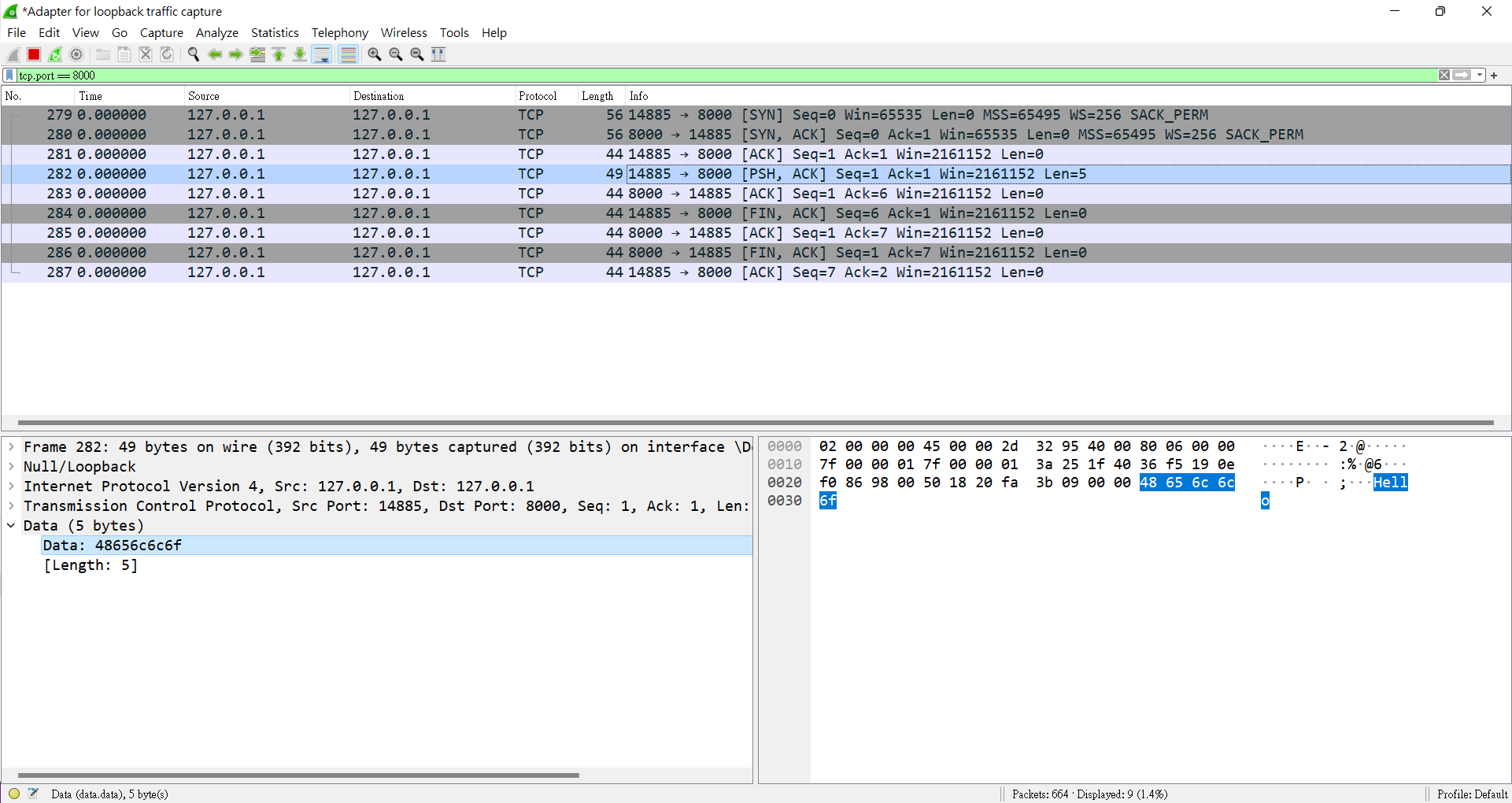 使用 Wireshark 查看 TCP 封包內容
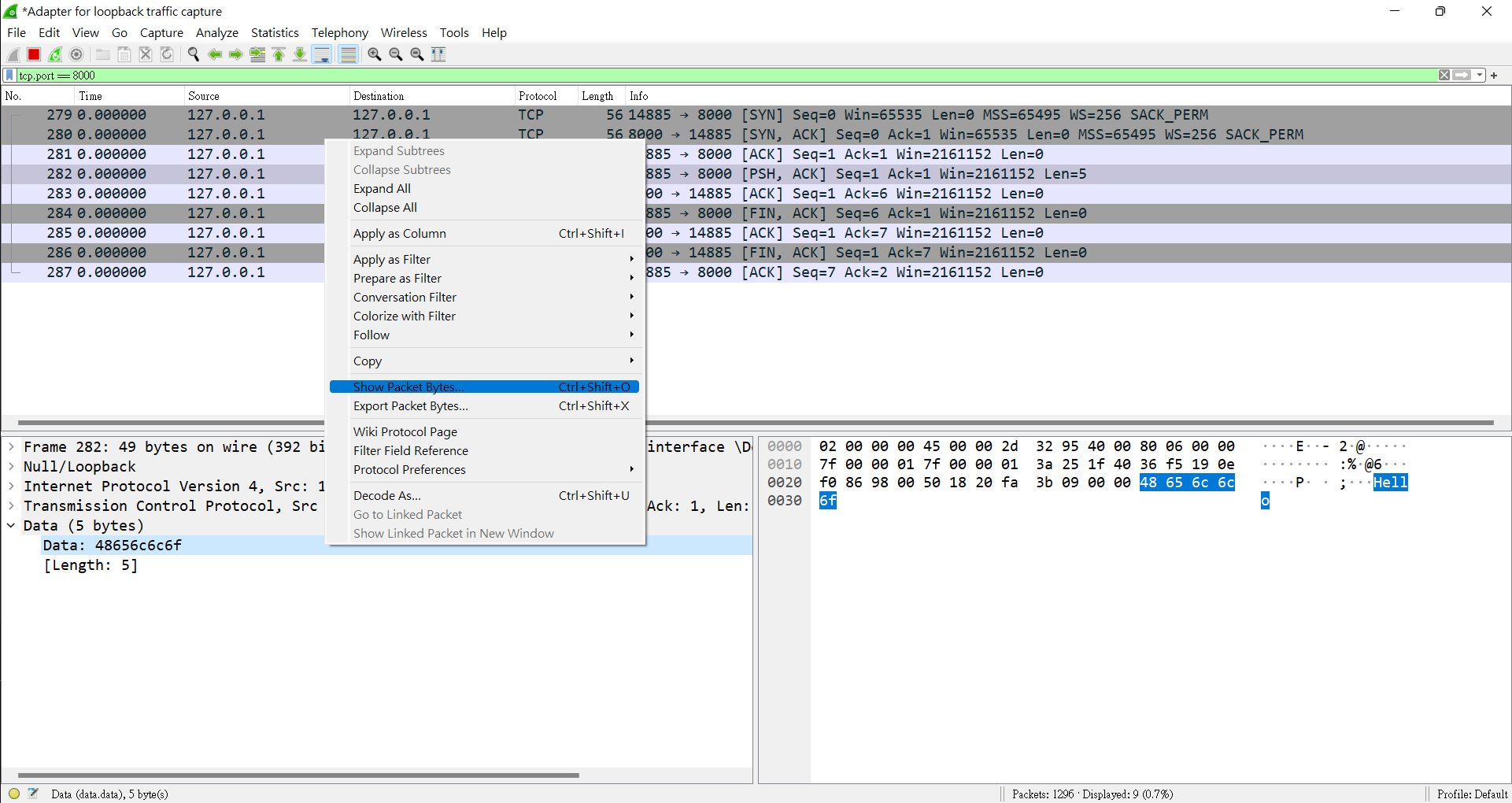 使用 Wireshark 查看 TCP 封包內容
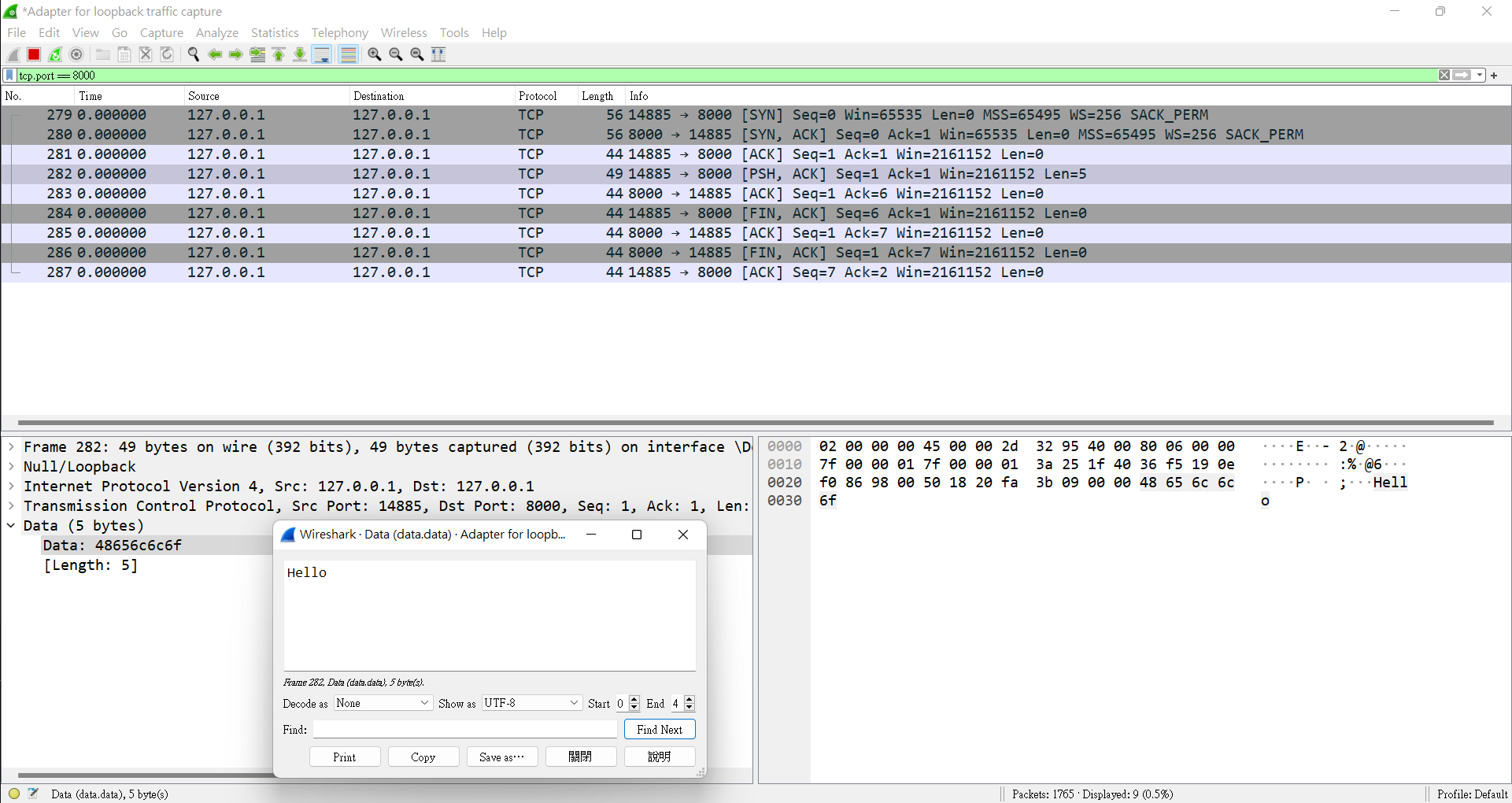 使用 SSL 加密連線
UDP Socket 完整程式碼
UDP-Server.py
import socket

with socket.socket(socket.AF_INET, socket.SOCK_DGRAM) as s:
    s.bind(('127.0.0.1', 8000))
    data, address = s.recvfrom(1024)
    print('收到來自', address, '的資料：', data.decode())
UDP-Client.py
import socket

with socket.socket(socket.AF_INET, socket.SOCK_DGRAM) as s:
    s.sendto('你好'.encode(), ('127.0.0.1', 8000))
    print('訊息已傳送！')
使用 Wireshark 查看 UDP 封包內容
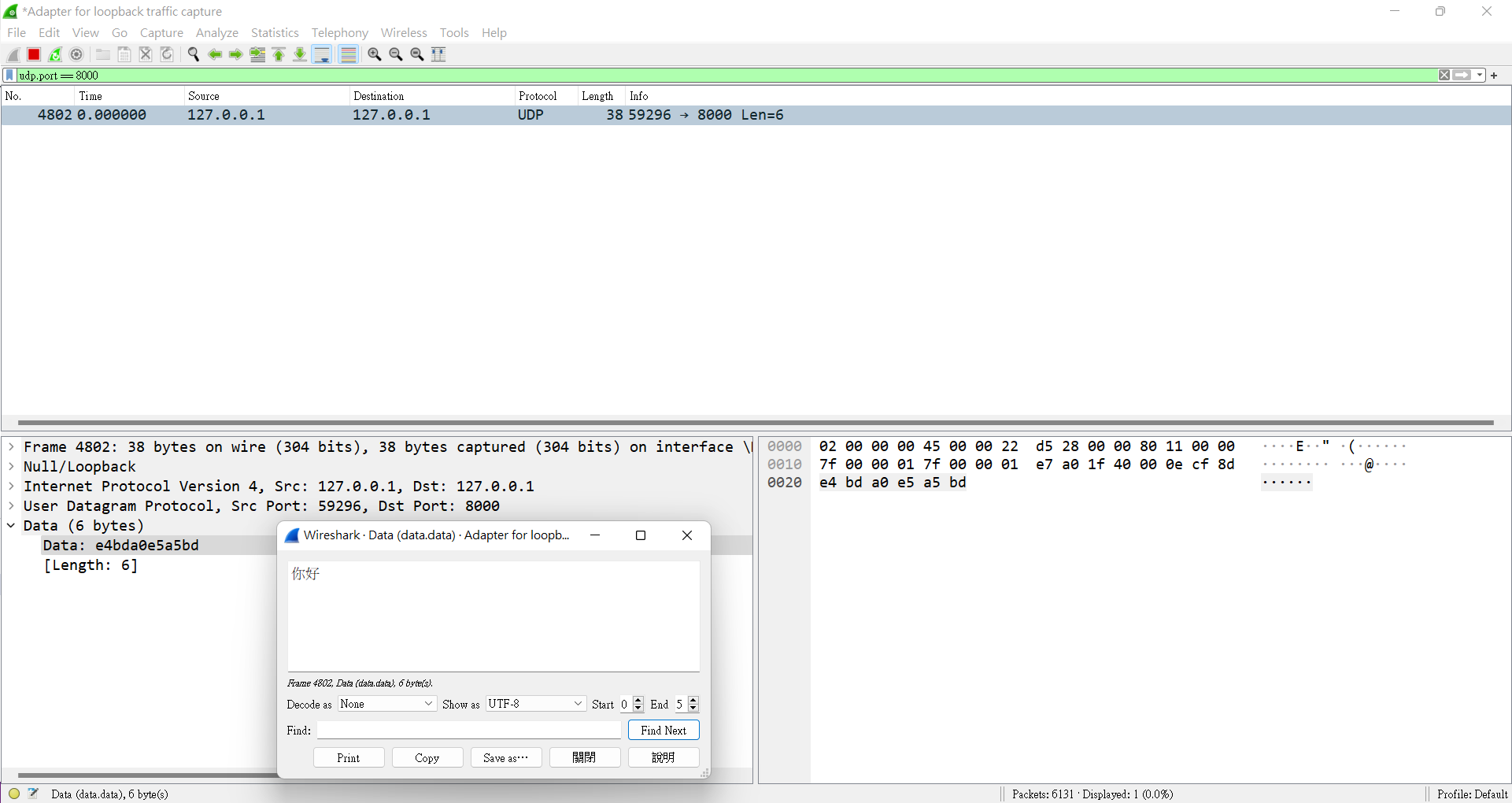 Thanks For Listening！